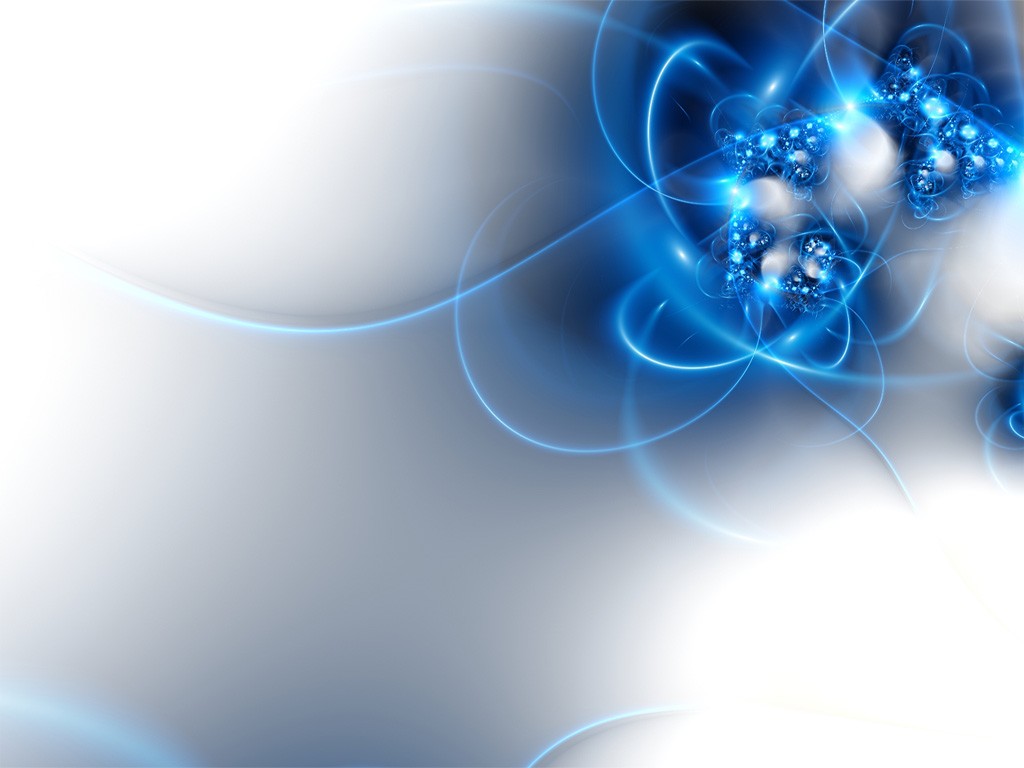 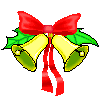 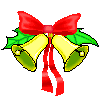 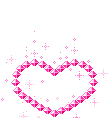 Chào mừng các thầy cô giáo đến dự giờ thăm lớp

Môn Tin học
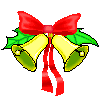 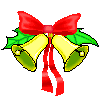 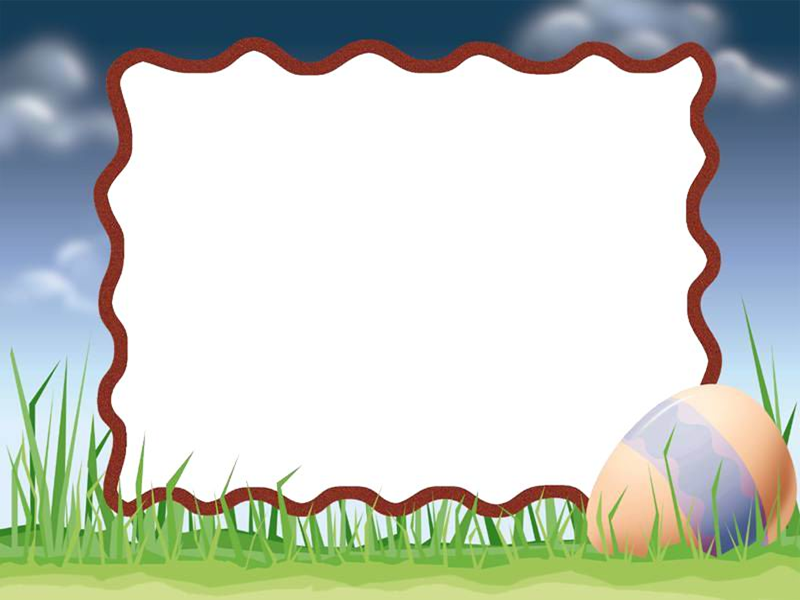 Khởi động
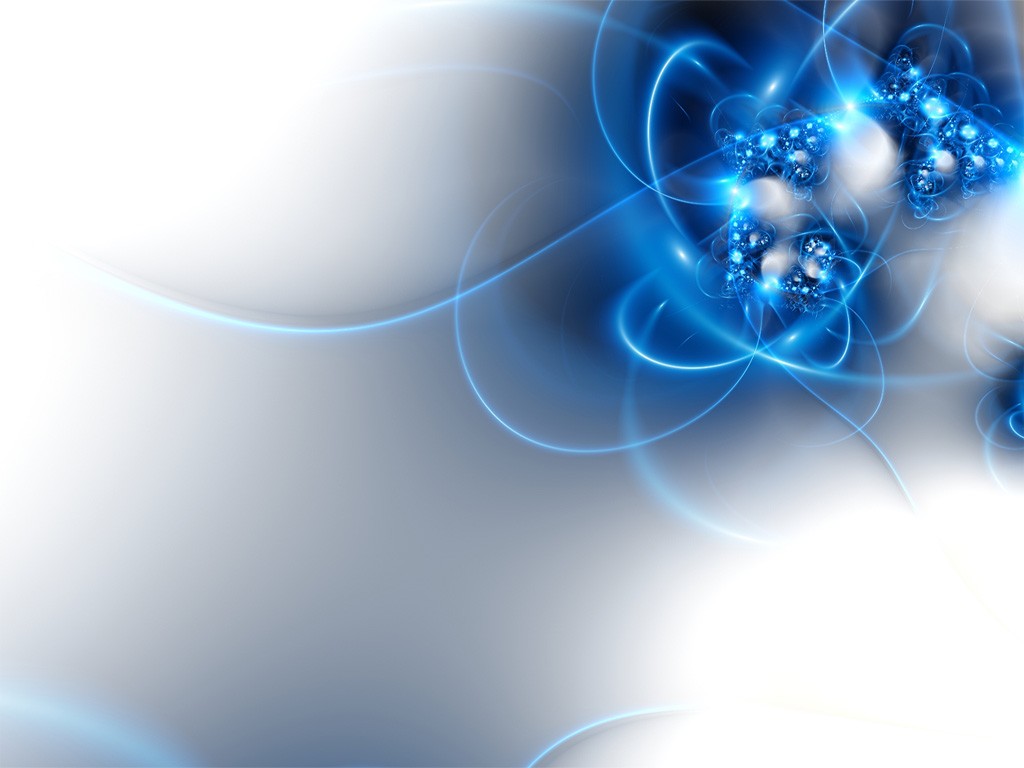 Em hãy kể tên các loại máy tính thông dụng mà em đã học?
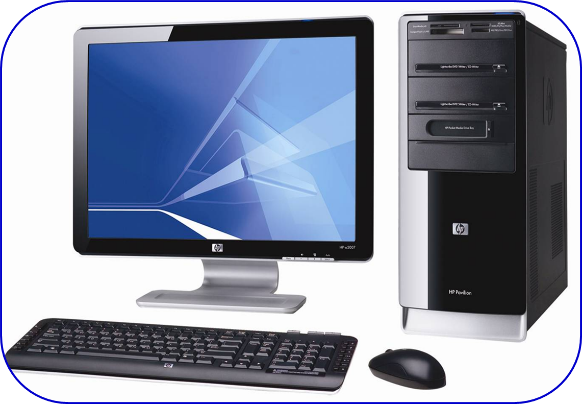 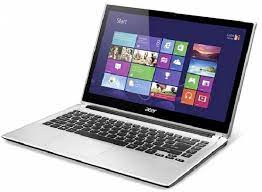 Hình 2: Máy tính xách tay
Hình 1: Máy tính để bàn
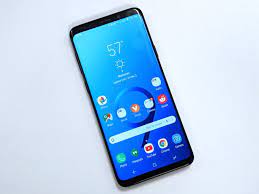 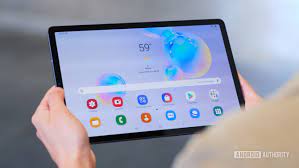 Hình 3: Điện thoại thông minh
Hình 4: Máy tính bảng
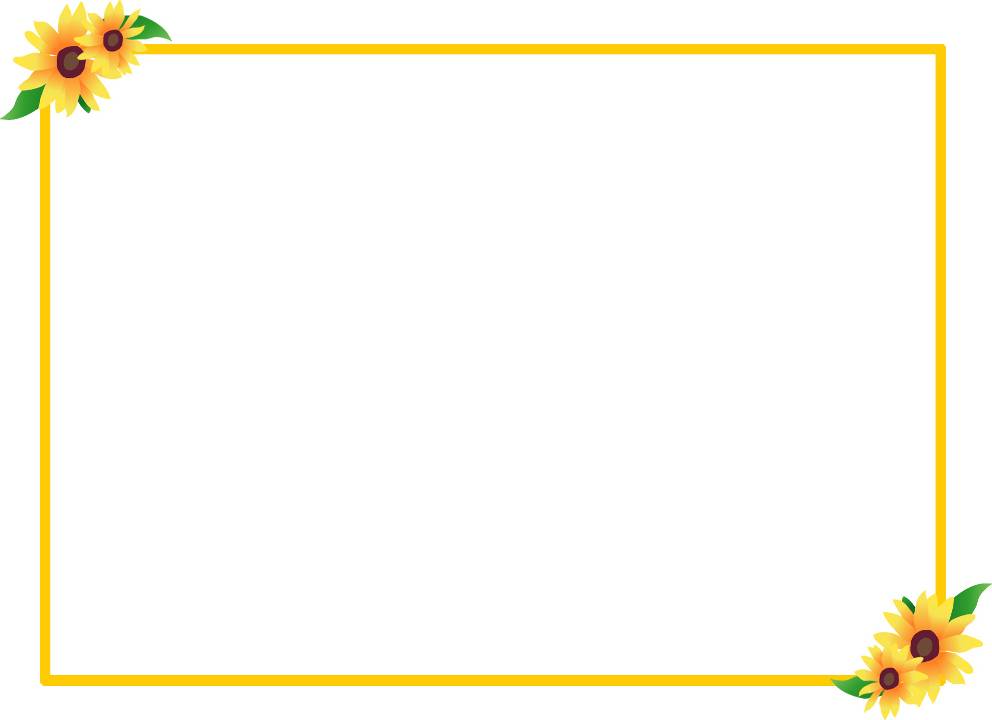 TIN HỌC
Bài 3: EM TẬP SỬ DỤNG CHUỘT
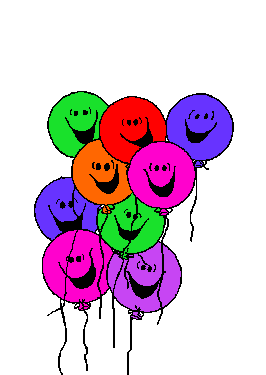 Sách giáo khoa trang10
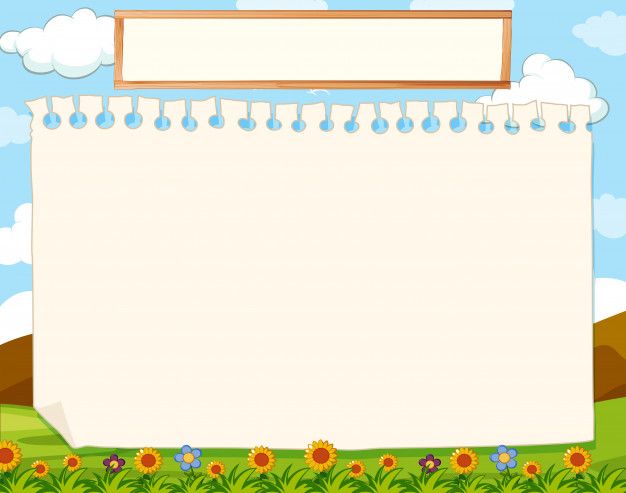 Mục tiêu bài học
Cầm được chuột đúng cách.
Thực hiện được các thao tác cơ bản khi sử dụng chuột.
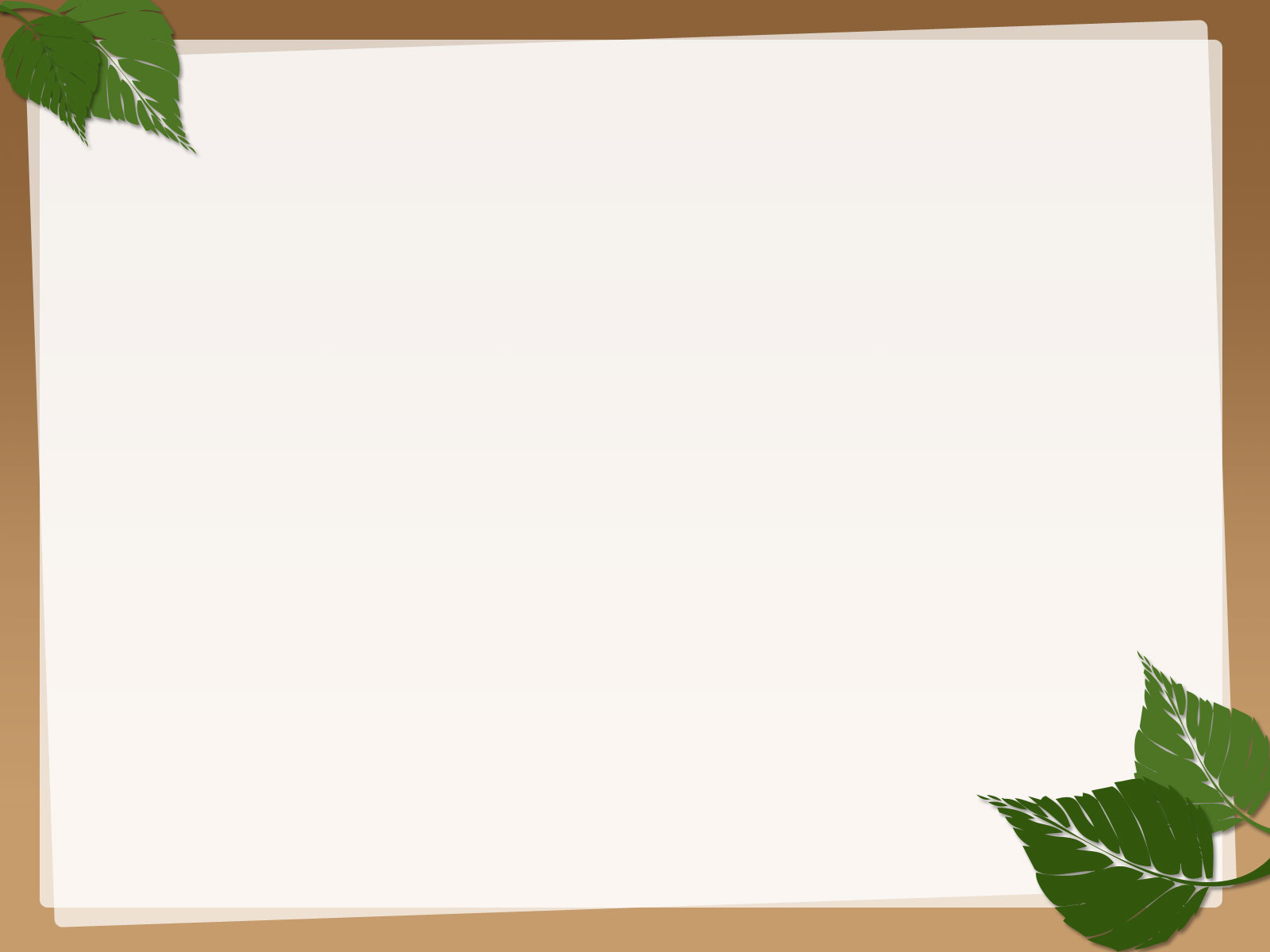 1. Cầm chuột đúng cách
- Một số hình ảnh chuột máy tính
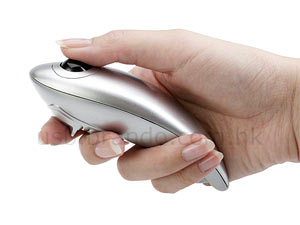 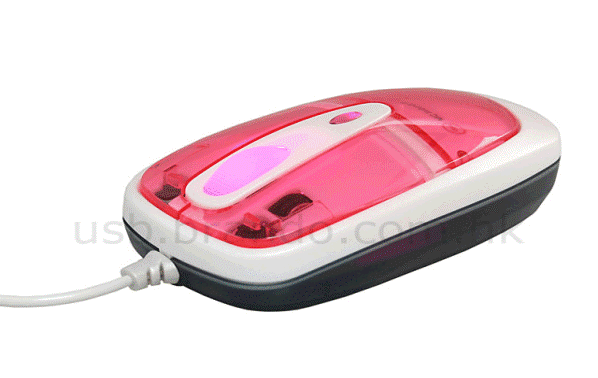 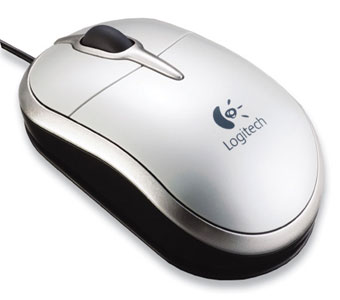 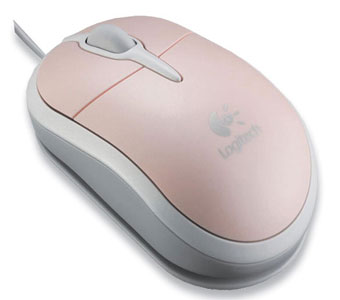 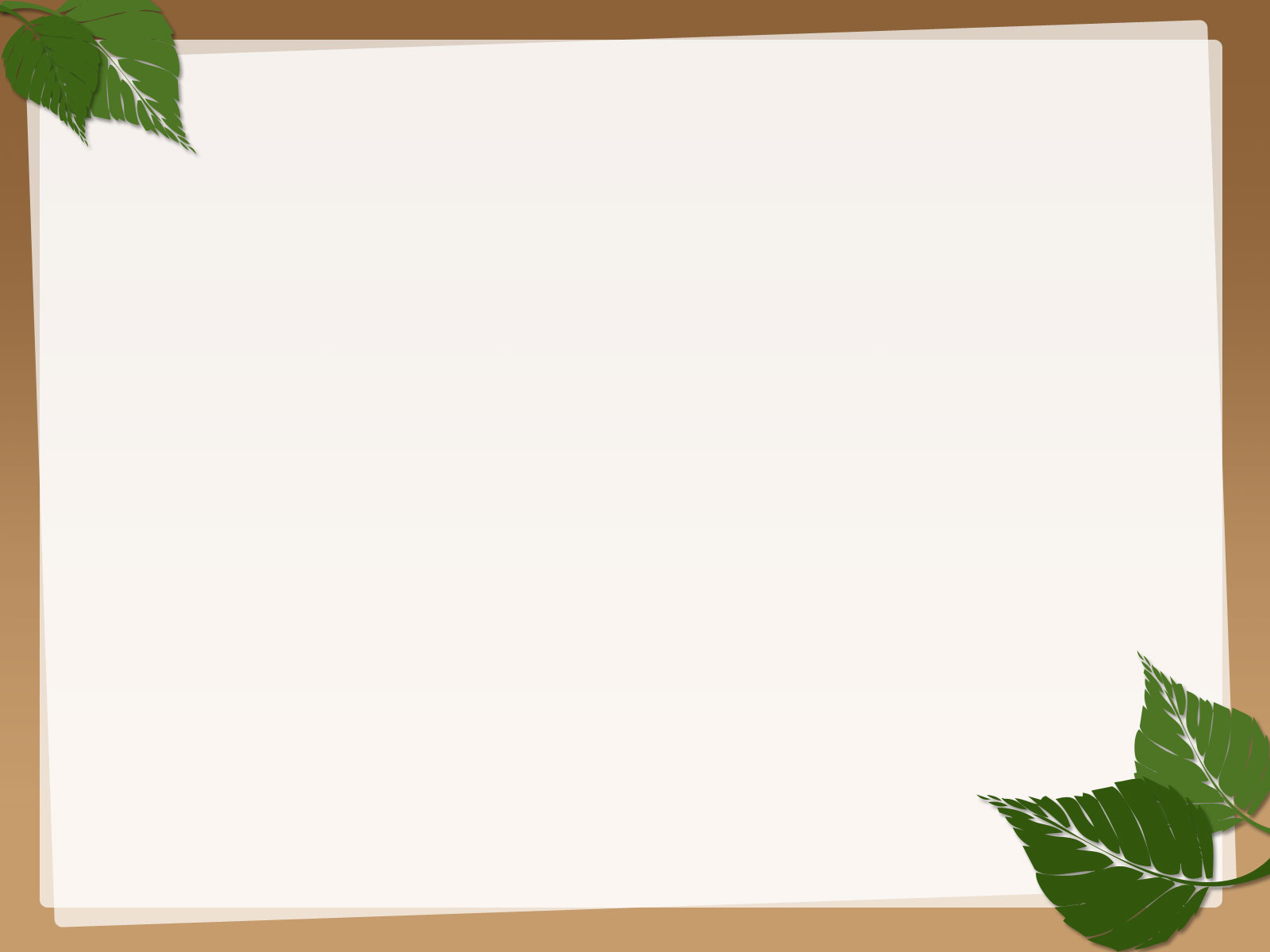 1. Cầm chuột đúng cách
Chuột máy tính gồm mấy nút đó là những nút nào?
Chuột máy tính có 3 bộ phận cơ bản là:
Nút phải
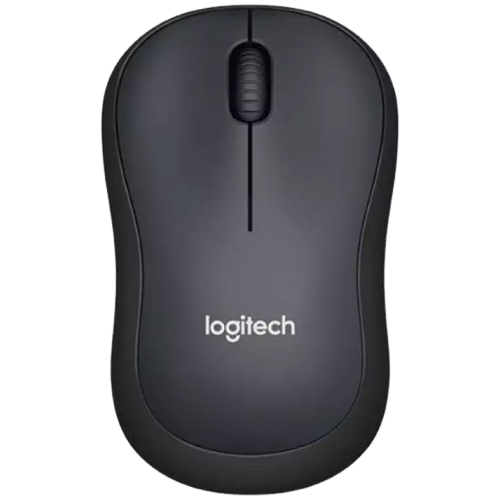 Nút trái
Nút cuộn
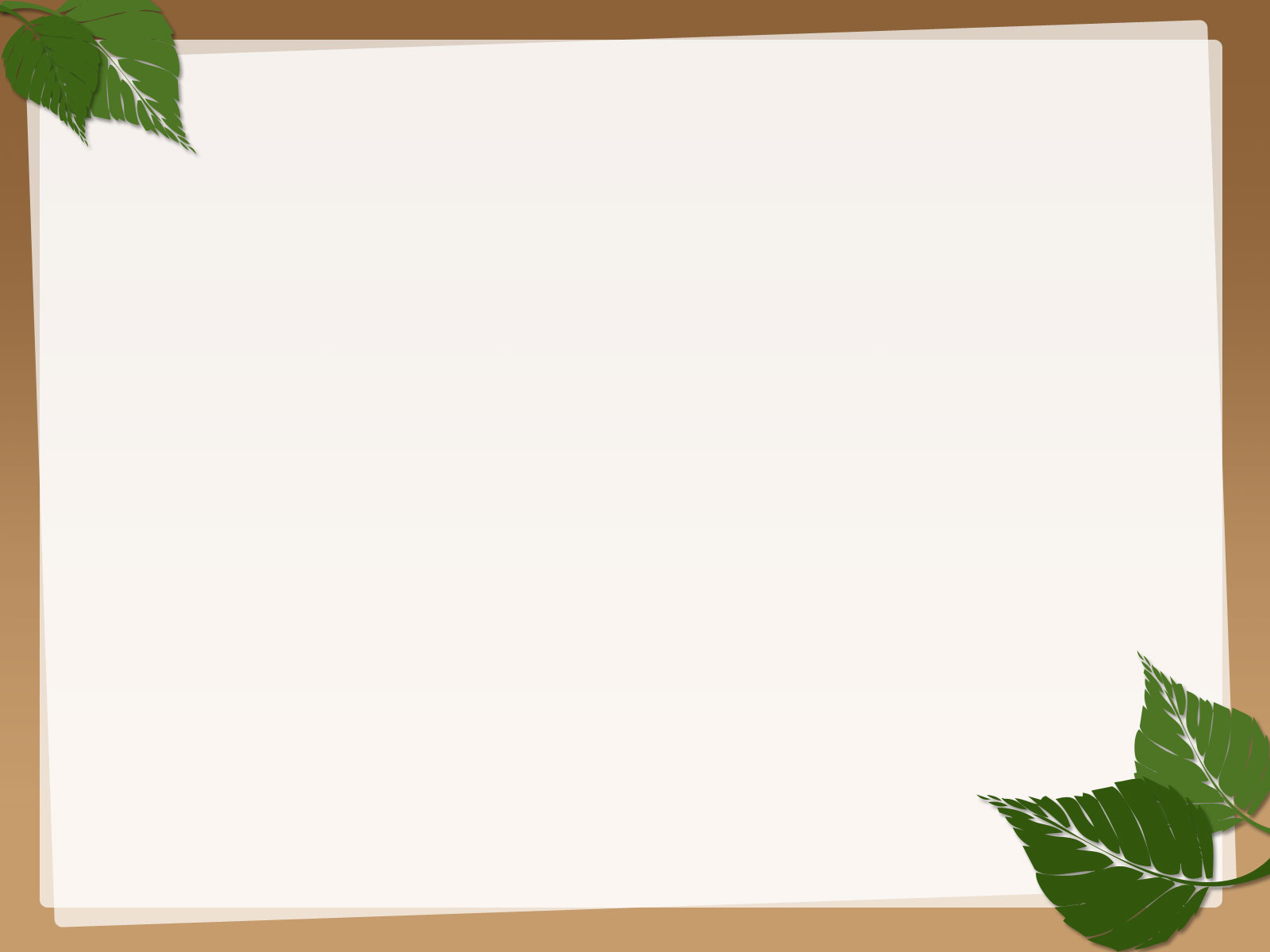 Quan sát hình 2a, 2b trong SGK trang 10 và cho biết cách cầm chuột nào là đúng?
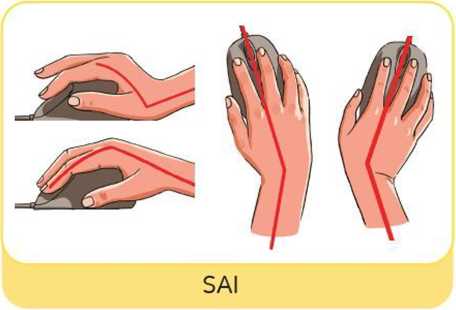 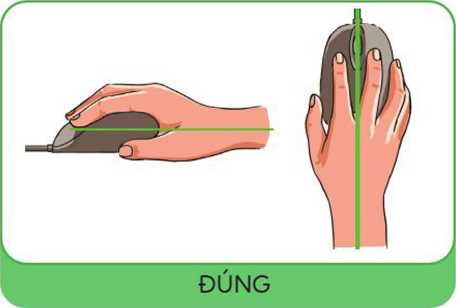 Hình 2a
Hình 2b
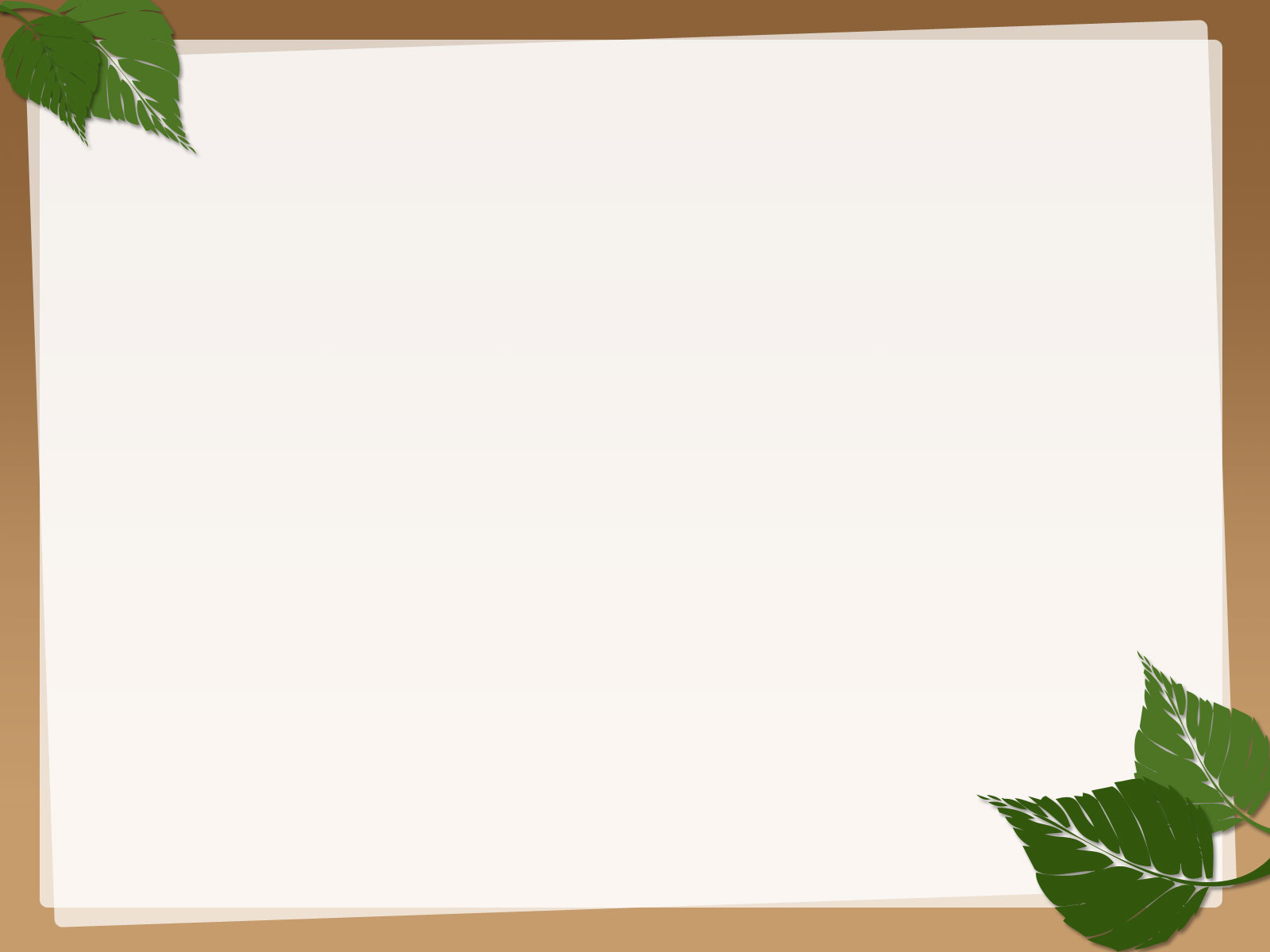 1. Cầm chuột đúng cách
Cách cầm chuột bằng tay phải:
• Ngón tay trỏ đặt ở nút chuột trái, ngón tay giữa đặt ở nút chuột phải. Các ngón tay còn lại đặt tự nhiên ở bên trái và bên phải chuột.
• Bàn tay và cổ tay ở vị trí thẳng hàng.
• Cử động nhưng không vẹo cổ tay khi di chuyển chuột.
• Đặt cả lòng bàn tay lên chuột và đặt nhẹ các ngón tay lên các nút chuột.
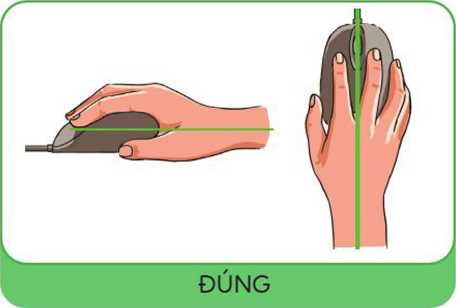 Hình 2b
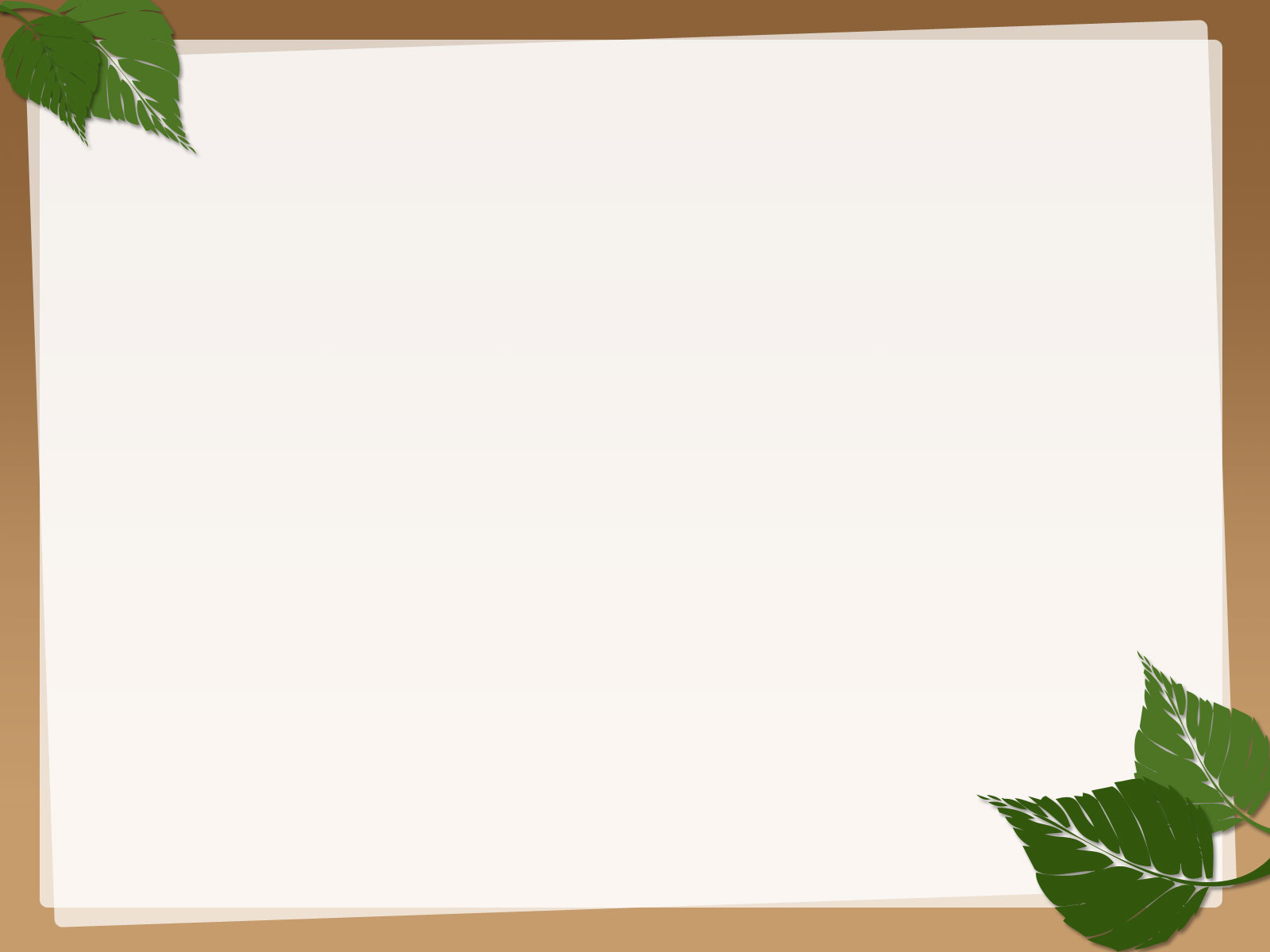 Em hãy nhận xét về cách cầm chuột trong Hình 3, SGK trang 11?
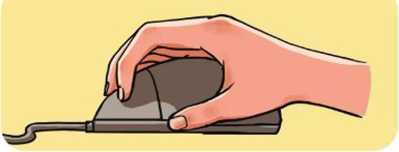 Hình 3
Quan sát hình. Điền các từ sau vào chỗ chấm(…) để được câu đúng
Bên phải chuột, bên trái chuột, nút phải chuột, nút trái chuột, tay phải
Đặt chuột trên mặt phẳng
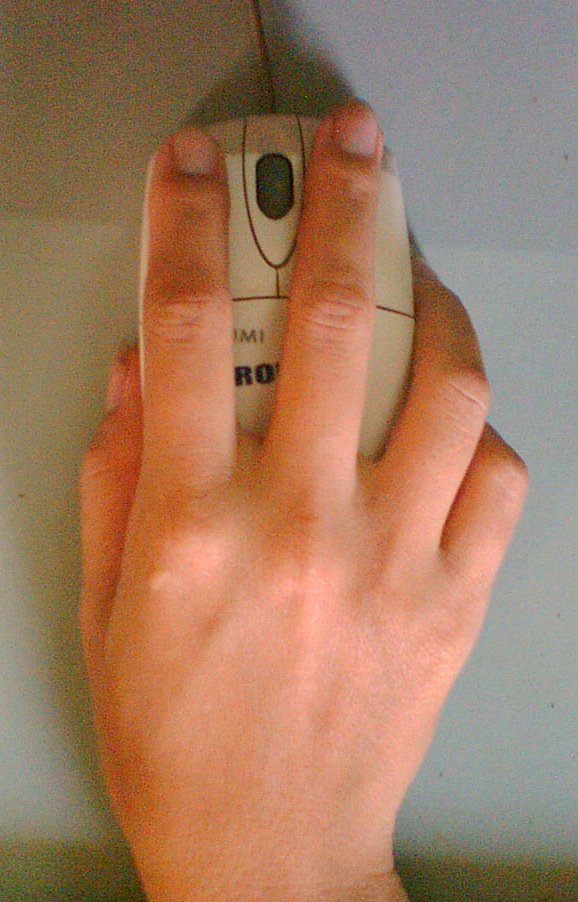 Tay phải
Cầm chuột bằng…………………
Tay duỗi tự nhiên
Nút trái chuột
Ngón trỏ đặt vào…………………
Nút phải chuột
Ngón giữa đặt vào………………..
Bên trái chuột
Ngón cái đặt vào……………………
Bên phải chuột
Ngón út và ngón áp út đặt vào.............................
Con trỏ chuột thường có hình gì?
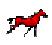 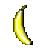 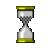 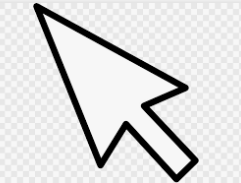 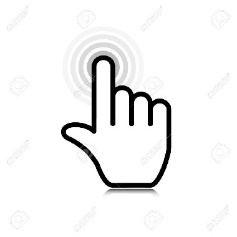 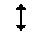 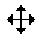 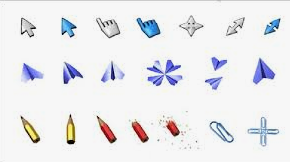 2. CÁC THAO TÁC CƠ BẢN KHI SỬ DỤNG CHUỘT
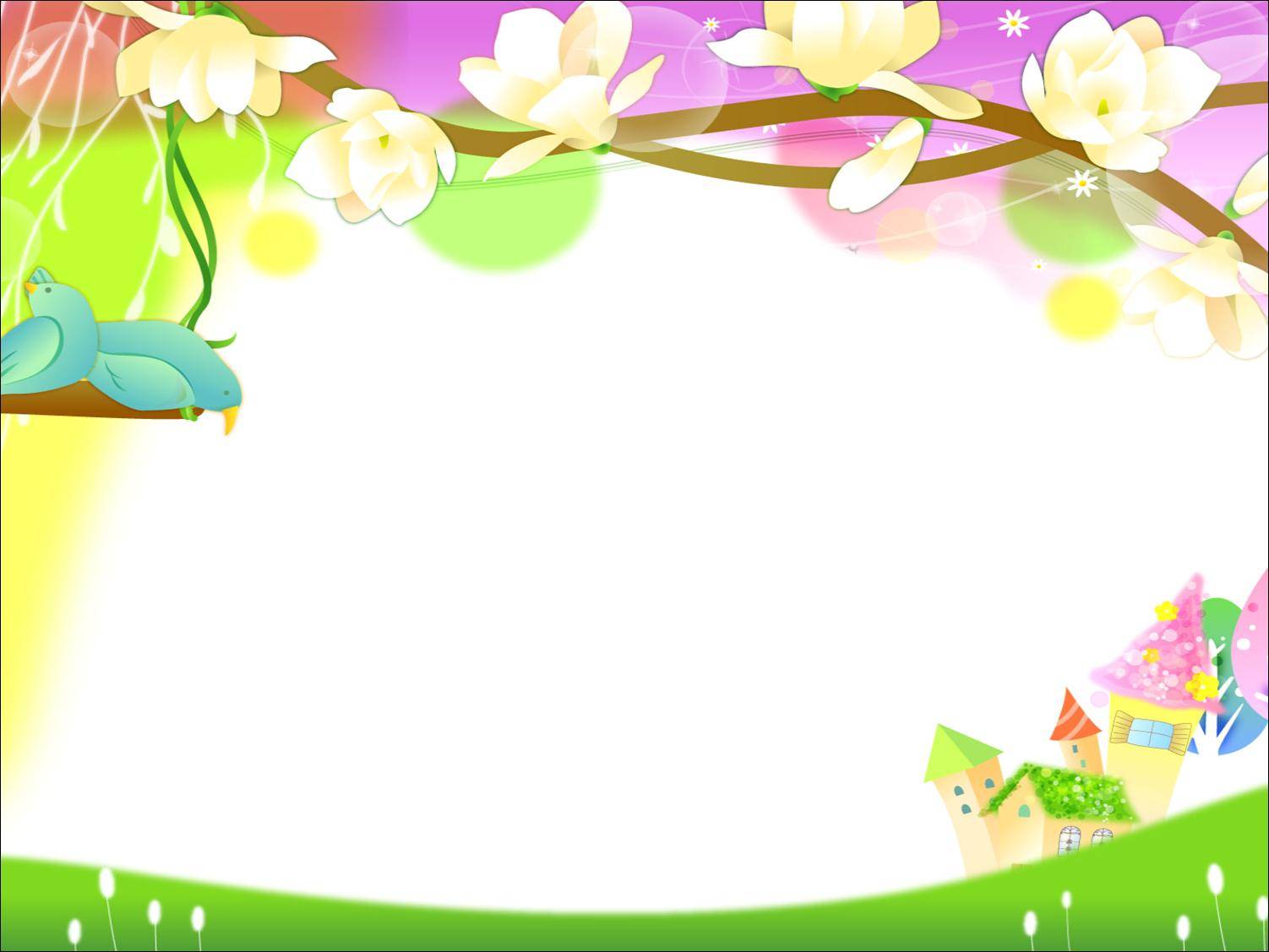 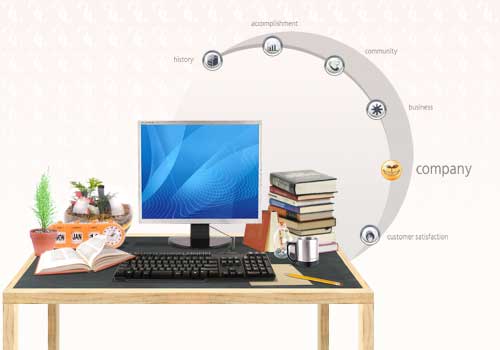 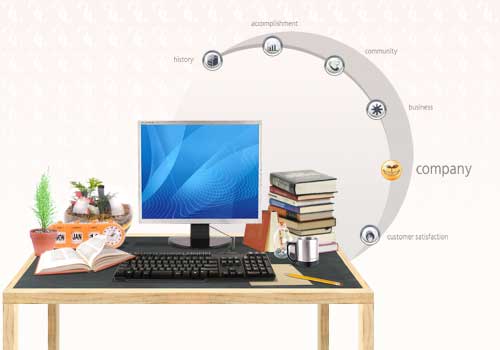 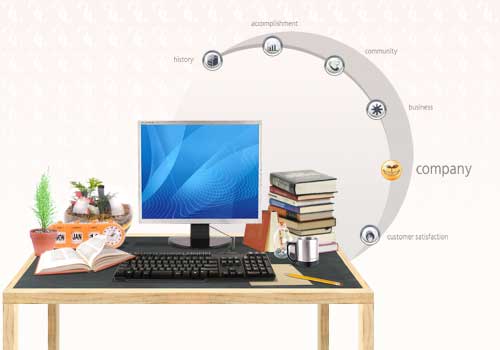 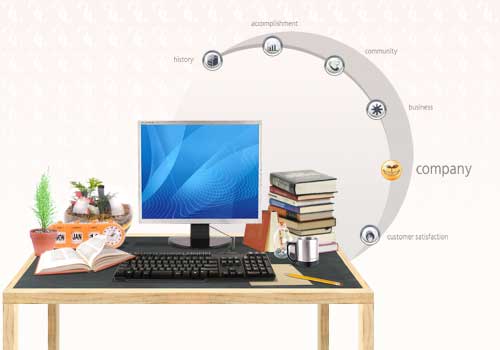 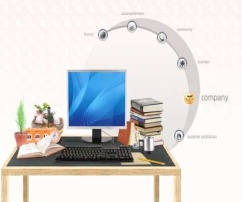 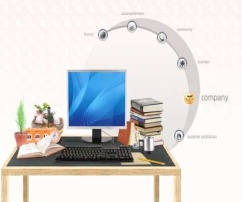 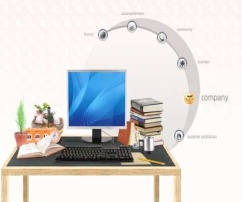 TRÒ CHƠI 
“ AI NHANH HƠN”
Nhấn nhanh nút chuột trái 2 lần rồi thả ngón tay ra ngay.
Nháy chuột
Nhấn nút chuột trái rồi thả ngón tay ra.
Nháy đúp chuột
Nhấn nút phải chuột rồi thả ngón tay ra ngay.
Nháy chuột phải
Ngón tay trỏ đặt nhẹ lên nút cuộn chuột và di chuyển để lăn nút này
Lăn nút cuộn chuột
Cầm và dịch chuyển chuột trên một mặt phẳng. Khi đó, con trỏ chuột sẽ dịch chuyển theo trên màn hình
Kéo thả chuột
Đồng thời nhấn, giữ nút chuột trái và di chuyển chuột đến vị trí mới, rồi thả ngón tay ra.
Di chuyển chuột
Thử tài với chuột
Trên màn hình có một số biểu tượng phần mềm. Em và bạn hãy lần lượt sử dụng chuột để thực hiện các thao tác sau:
Nháy chuột vào biểu tượng This PC dể chọn nó.
Nháy chuột vào một vị trí khác để không chọn biểu tượng đó nữa.
Nháy chuột chọn một biểu tượng rồi kéo thả chuột để di chuyển nó.
Kéo thả chuột để chọn một số biểu tượng phần mềm ở cạnh biểu tượng This PC.
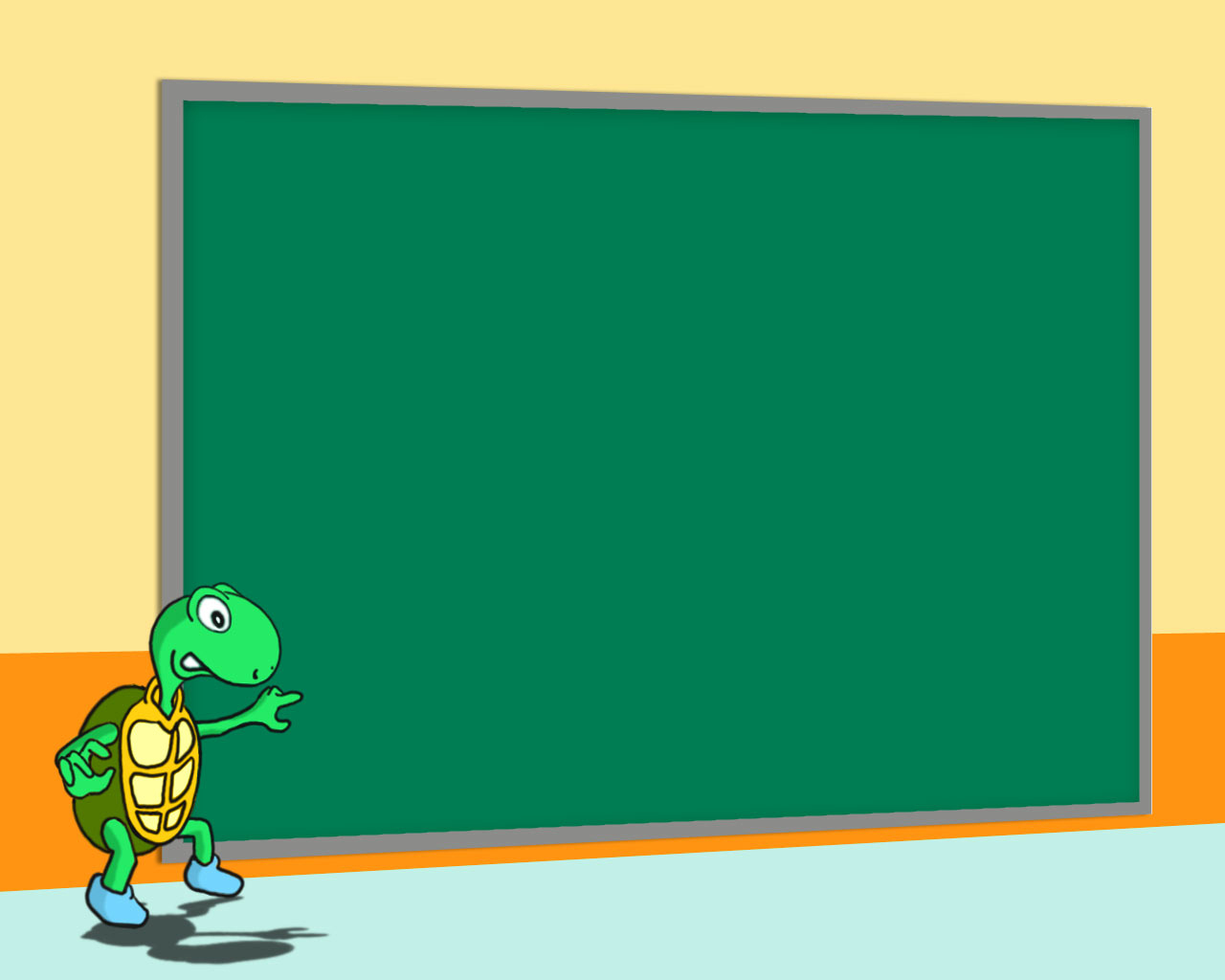 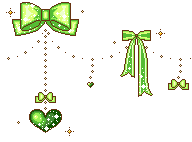 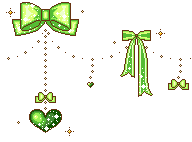 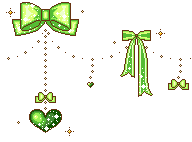 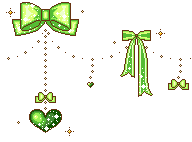 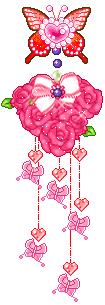 CHÚC CÁC EM HỌC TỐT
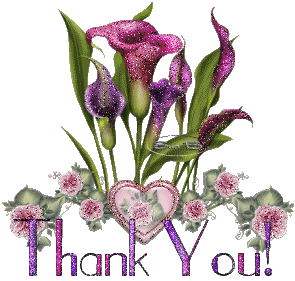